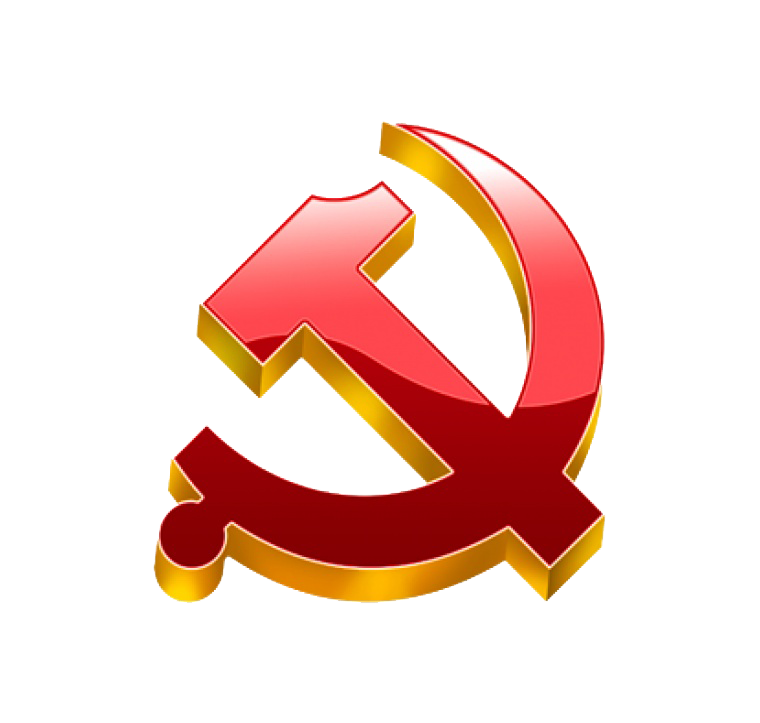 我是党员 我贡献
Professional custom all kinds of industry ppt template, this work belongs to fly impression design original, do not download after the network communication.
汇报人：xiazaii
目录\Contents
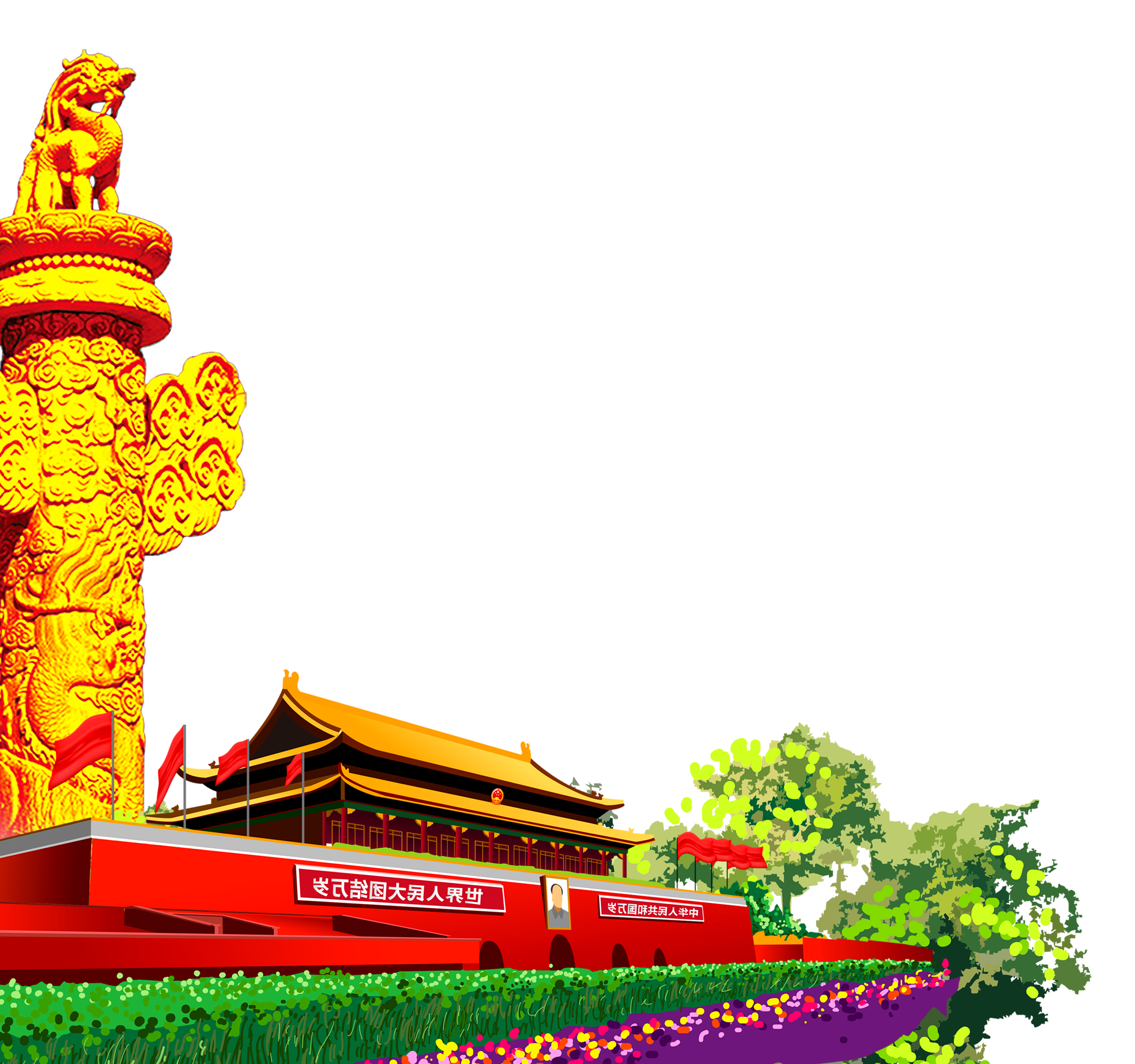 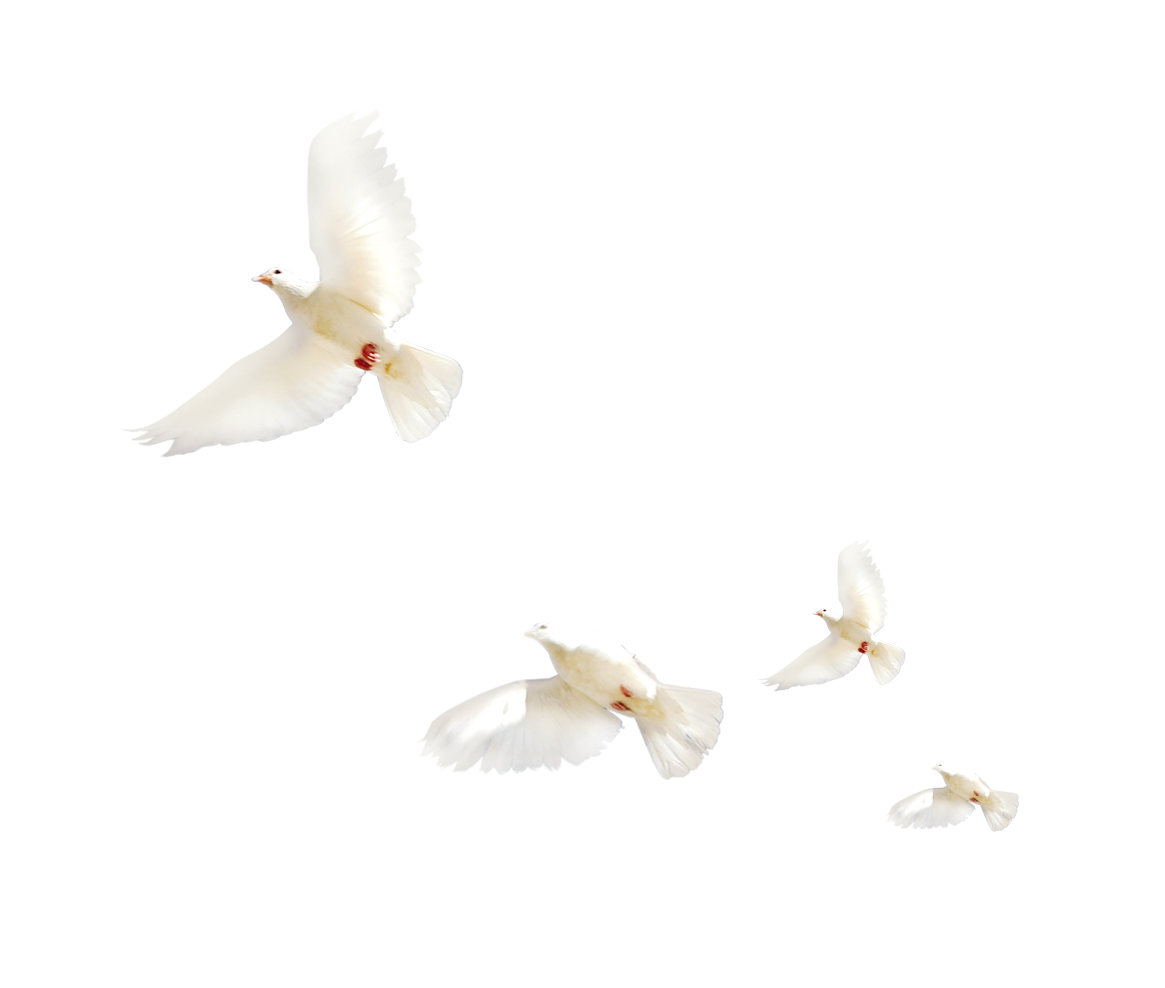 单击此处添加目录标题
单击此处添加目录标题
单击此处添加目录标题
单击此处添加目录标题
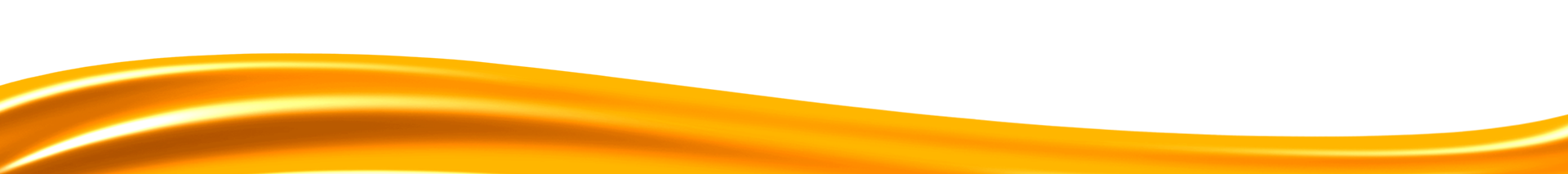 单击此处添加名称
01
单击此处编辑您要的内容，建议您在展示时采用微软雅黑字体，本模版所有图形线条及其相应素材均可自由编辑、改色、替换。
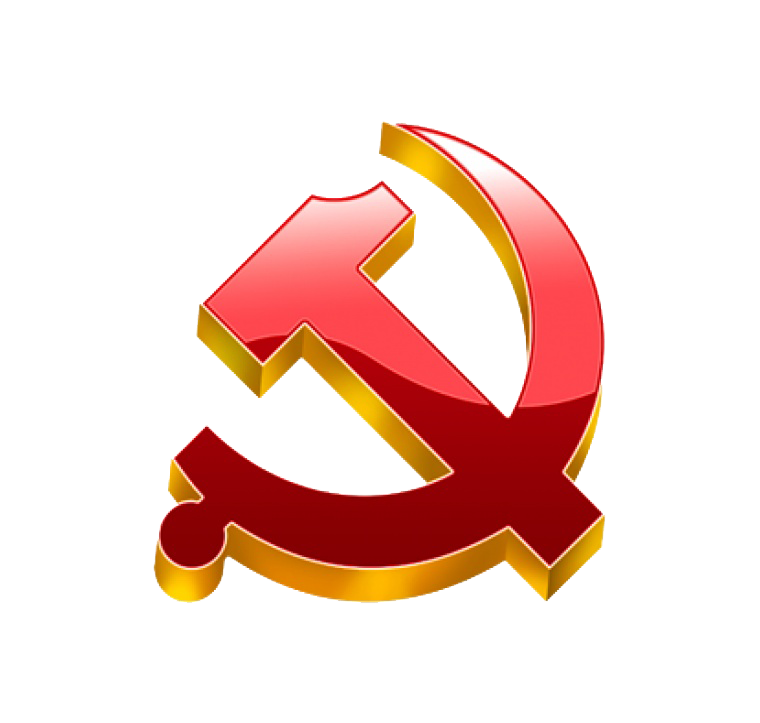 点击添加标题
请在此粘贴或者输入你的文字内容
请在此粘贴或者输入你的文字内容
01
输入文本
请在此粘贴或者输入你的文字内容
请在此粘贴或者输入你的文字内容
输入文本
02
请在此粘贴或者输入你的文字内容
请在此粘贴或者输入你的文字内容
03
输入文本
请在此粘贴或者输入你的文字内容
请在此粘贴或者输入你的文字内容
输入文本
04
请在此粘贴或者输入你的文字内容
请在此粘贴或者输入你的文字内容
输入文本
05
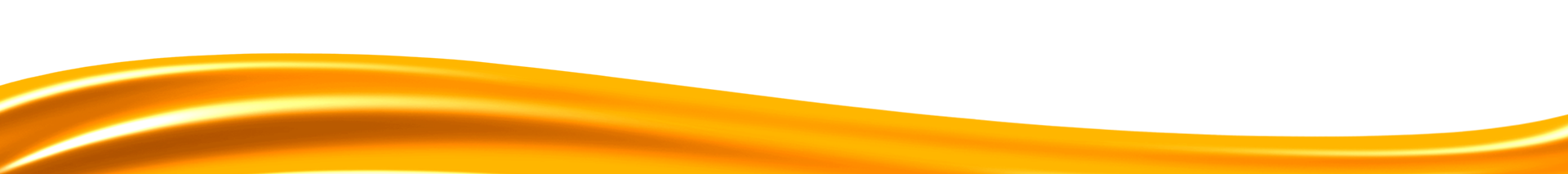 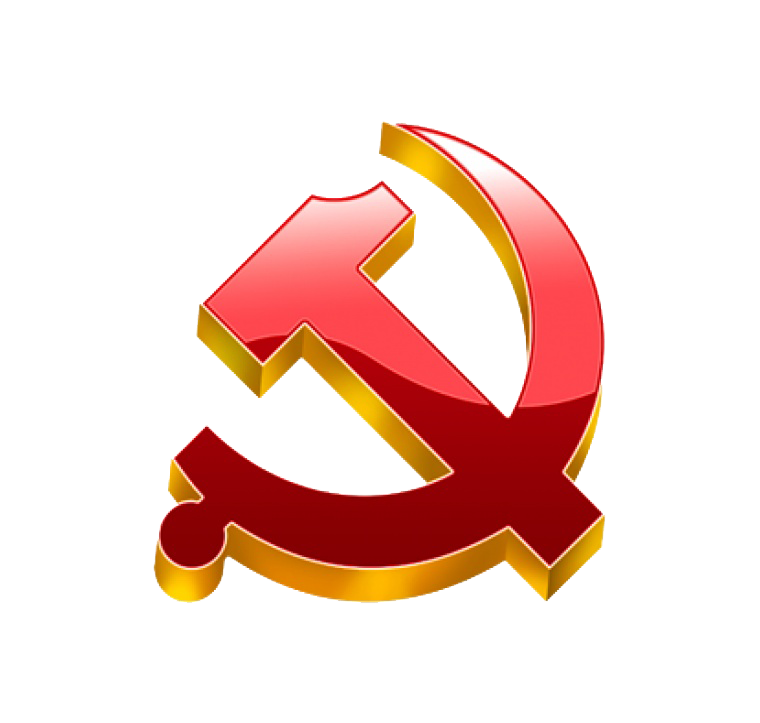 点击添加标题
标题
标题
标题
标题
此处添加详细文本描述，建议与标题相关并符合整体语言风格
此处添加详细文本描述，建议与标题相关并符合整体语言风格
此处添加详细文本描述，建议与标题相关并符合整体语言风格
此处添加详细文本描述，建议与标题相关并符合整体语言风格
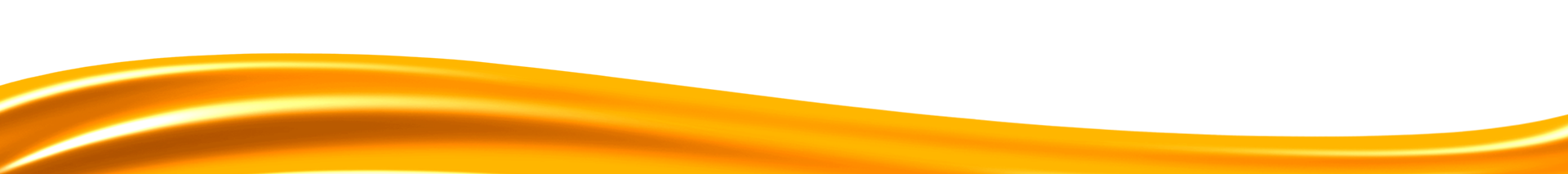 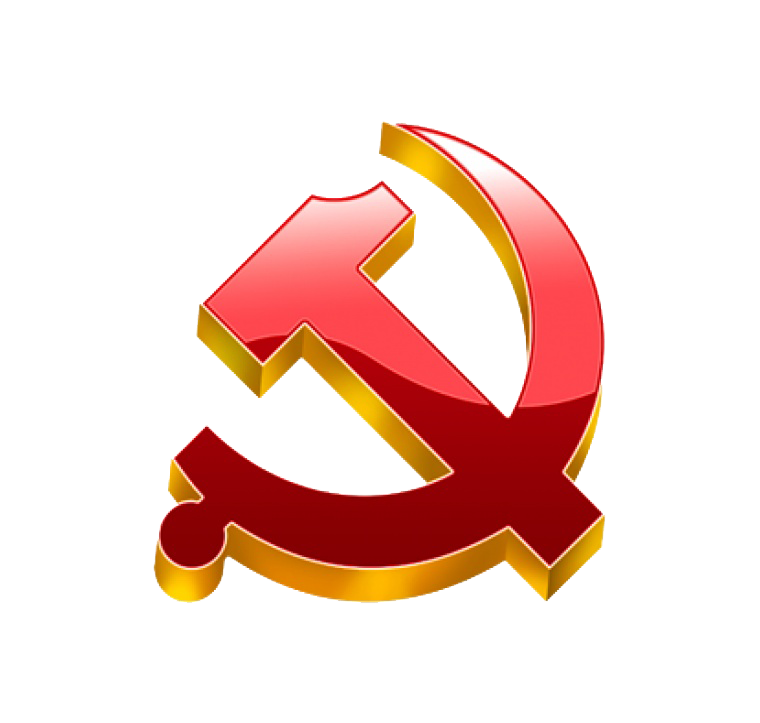 点击添加标题
此处添加标题内容
点击此处添加内容点击此处添加内容点击此处添加内容点
2
1
3
点击添加文本
点击添加文本
此处添加标题内容
点击添加文本
点击此处添加内容点击此处添加内容点击此处添加内容点
此处添加标题内容
点击此处添加内容点击此处添加内容点击此处添加内容点
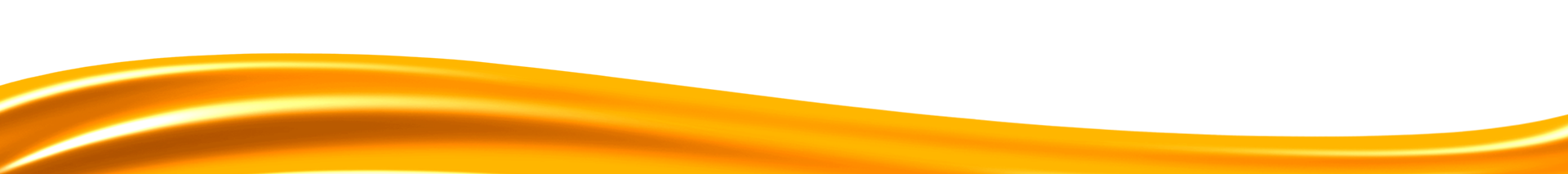 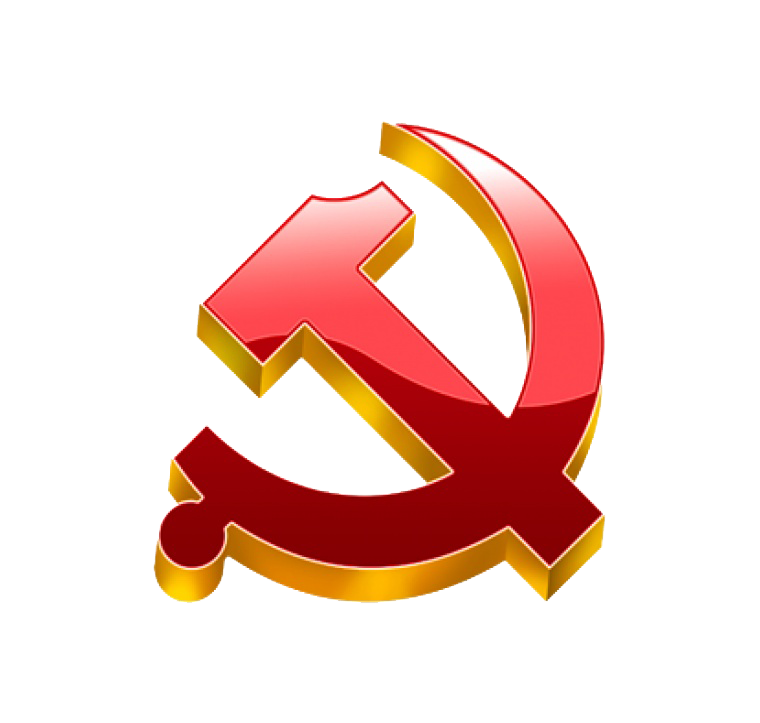 点击添加标题
添加文本
添加文本
您的内容打在这里，或者通过复制您的文本后。
您的内容打在这里，或者通过复制您的文本后。
添加文本
添加文本
您的内容打在这里，或者通过复制您的文本后。
您的内容打在这里，或者通过复制您的文本后。
添加标题
添加文本
添加文本
您的内容打在这里，或者通过复制您的文本后。
您的内容打在这里，或者通过复制您的文本后。
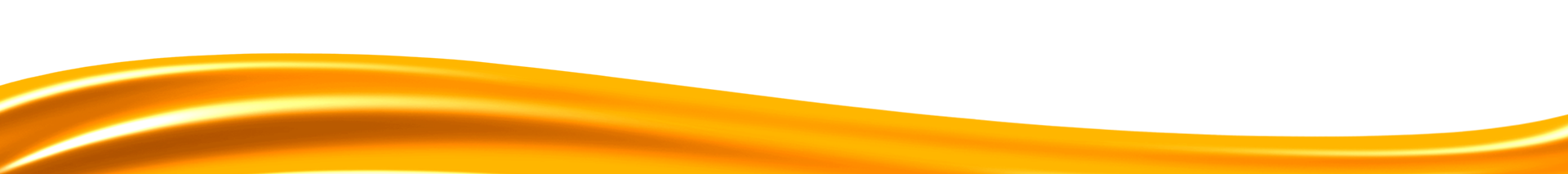 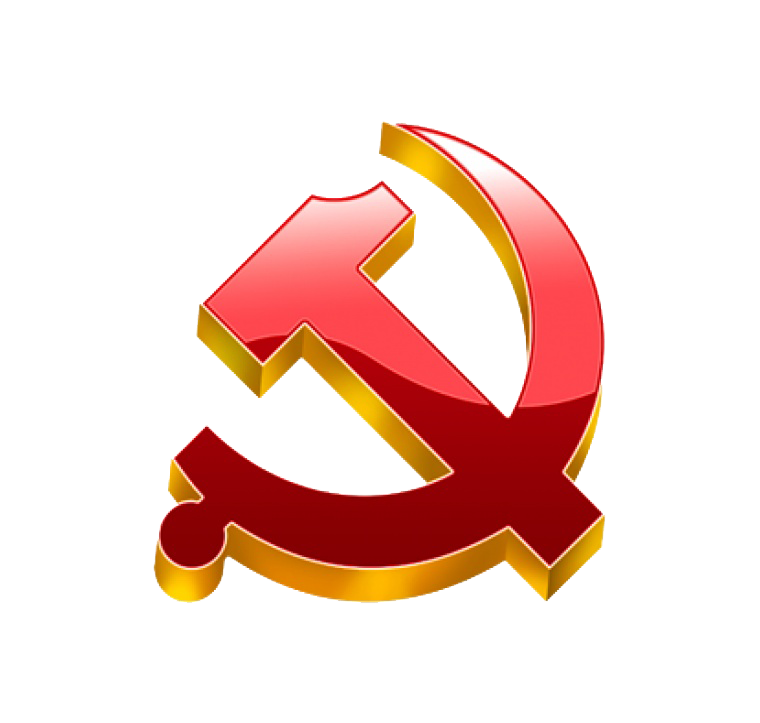 点击添加标题
单击添加段落文字单击添加段落文字
单击添加段落文字单击添加段落文字
单击添加段落文字单击添加段落文字
单击添加段落文字单击添加段落文字
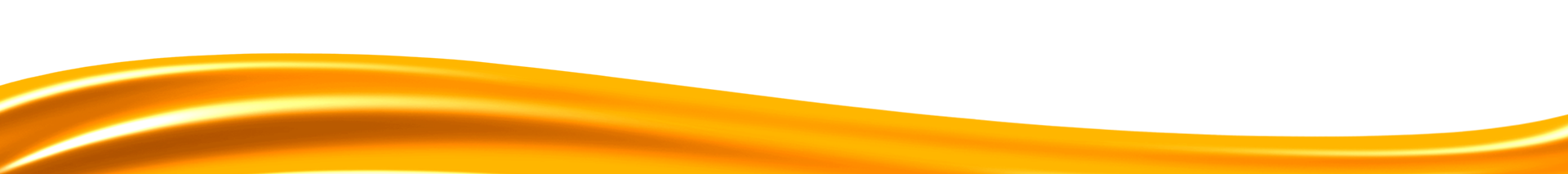 单击此处添加名称
02
单击此处编辑您要的内容，建议您在展示时采用微软雅黑字体，本模版所有图形线条及其相应素材均可自由编辑、改色、替换。
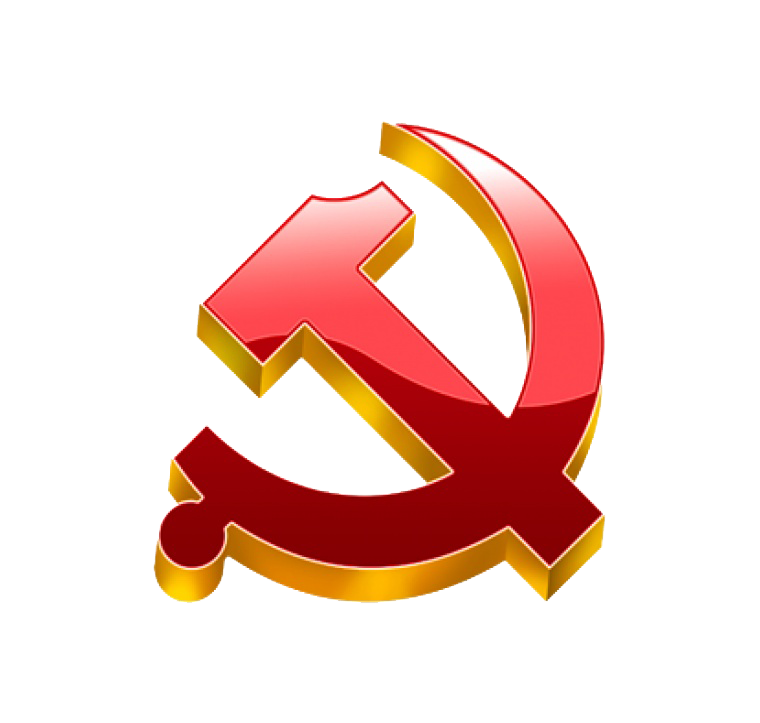 点击添加标题
标题文字
标题
点击输入文字内容点击输入文字内容点击输入文字点击输入
标题文字
单击添加文本单击添加文本单击添加文本单击添加文本单击添加文本单击添加文本单击添加文本单击添加文本单击添加文本单击添加文本单击添加文本单击添加文本单击添加文本单击添加文本单击添加文本单击添加文本单击添加文本单击添加文本
标题
文字
标题
标题文字
点击输入文字内容点击输入文字内容点击输入文字点击输入
标题
标题文字
点击输入文字内容点击输入文字内容点击输入文字点击输入
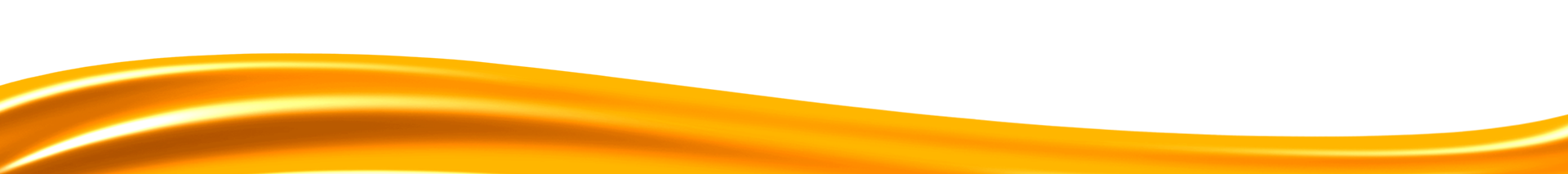 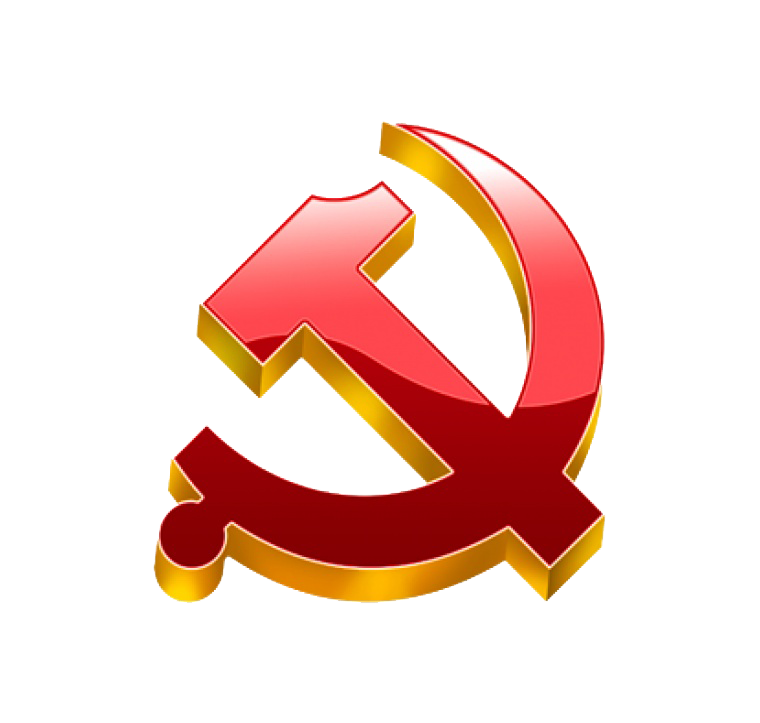 点击添加标题
标题文字
标题文字
点击添加文本    
点击添加文本
点击添加文本    
点击添加文本
点击添加文本    
点击添加文本
点击添加文本    
点击添加文本
点击添加文本    
点击添加文本
点击添加文本    
点击添加文本
点击添加文本    
点击添加文本
点击添加文本    
点击添加文本
标题文字
标题文字
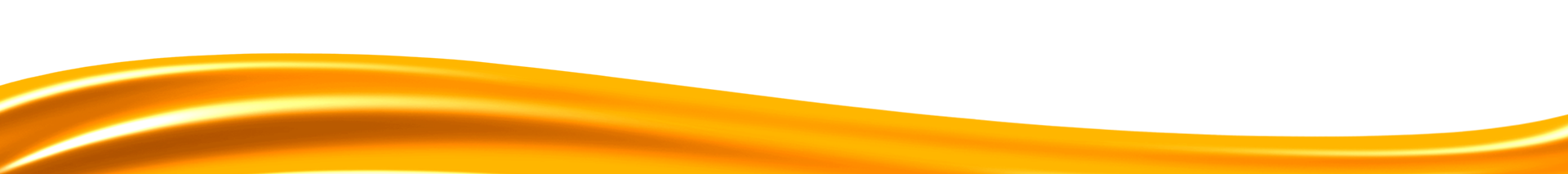 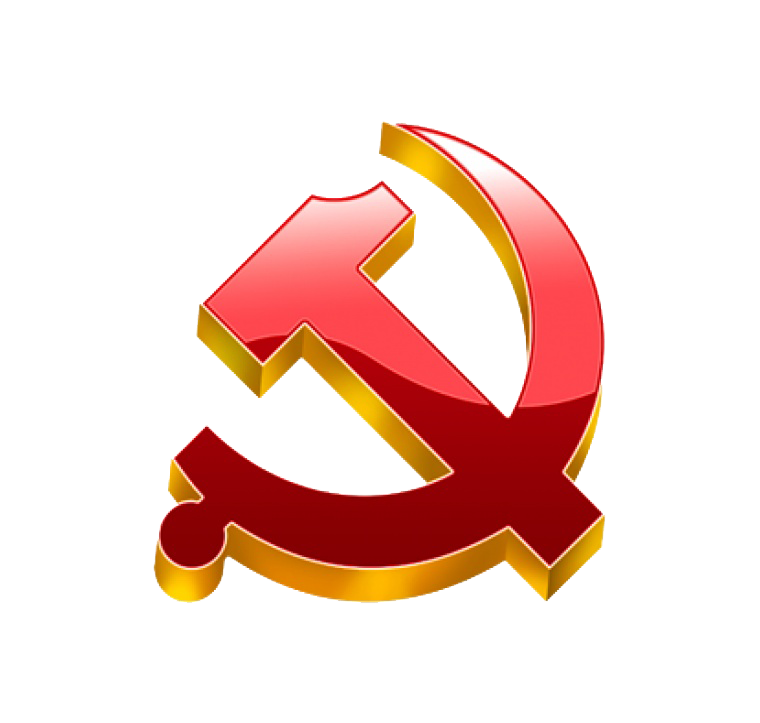 点击添加标题
点击输入标题
点击输入标题
所有文字都可以随意更改成您的文字内容
所有文字都可以随意更改成您的文字内容
点击输入标题
点击输入标题
点击输入标题
所有文字都可以随意更改成您的文字内容
所有文字都可以随意更改成您的文字内容
所有文字都可以随意更改成您的文字内容
01
02
03
点击输入标题
点击输入标题
点击输入标题
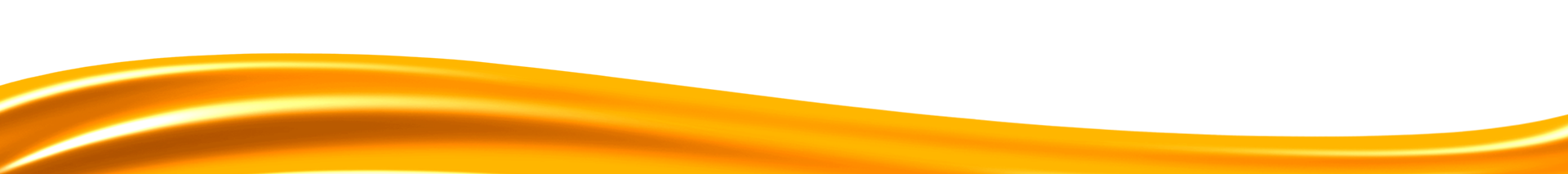 所有文字都可以随意更改成您的文字内容
所有文字都可以随意更改成您的文字内容
所有文字都可以随意更改成您的文字内容
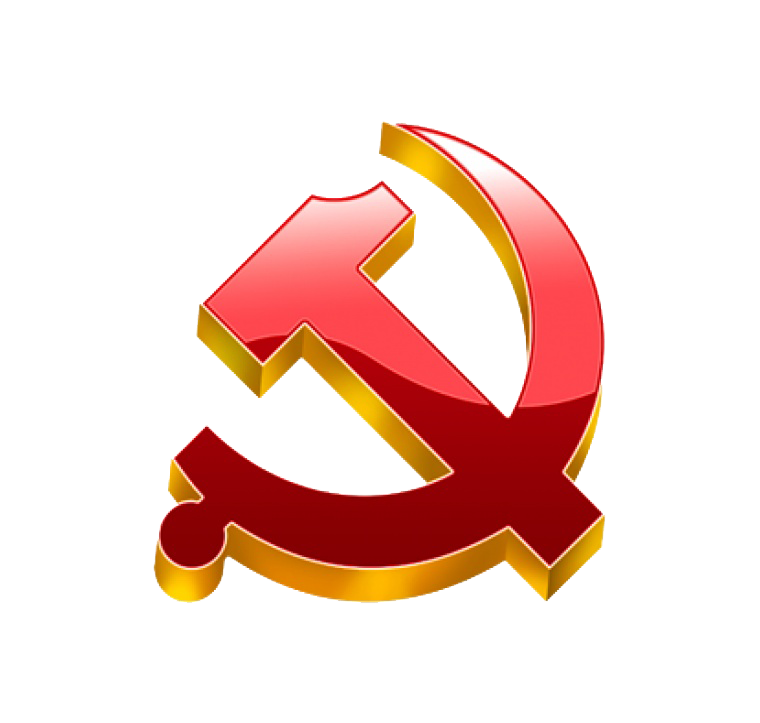 点击添加标题
点击此处添加文字内容点击此处添加文字内容
点击此处添加文字内容点击此处添加文字内容
点击此处添加文字内容点击此处添加文字内容
点击此处添加文字内容点击此处添加文字内容
81%
72%
65%
78%
TEXT HERE
TEXT HERE
TEXT HERE
TEXT HERE
点击此处添加文字内容点击此处
点击此处添加文字内容点击此处
点击此处添加文字内容点击此处
点击此处添加文字内容点击此处
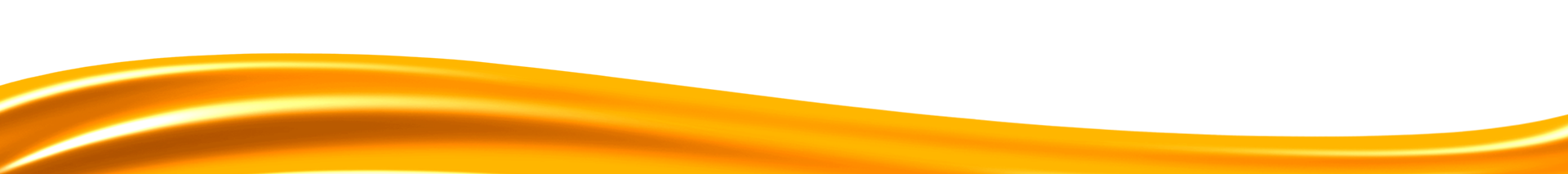 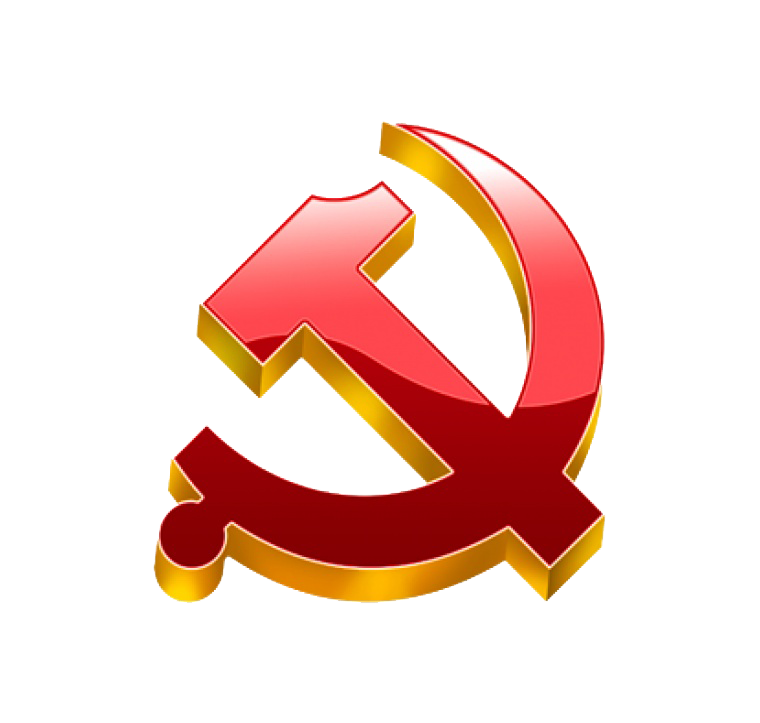 点击添加标题
此处输入标题
此处输入标题
此处输入标题
此处输入标题
此处输入标题
点击添加文字说明
点击添加文字说明
点击添加文字说明
点击添加文字说明
点击添加文字说明
点击添加文字说明
点击添加文字说明
点击添加文字说明
这里输入简单的文字概述里输入简单文字概述输入简单的文字概述里输入输入里
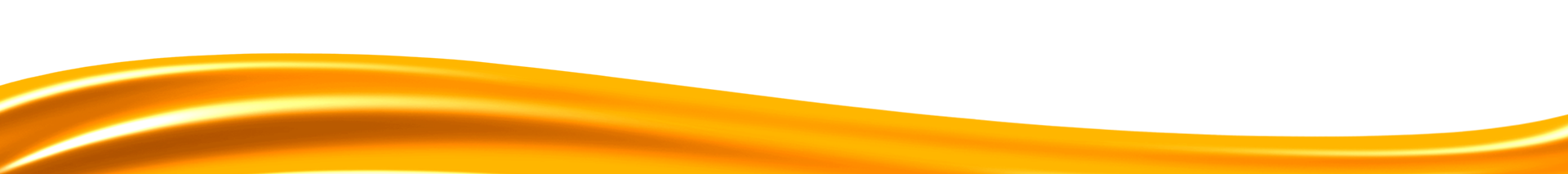 单击此处添加名称
03
单击此处编辑您要的内容，建议您在展示时采用微软雅黑字体，本模版所有图形线条及其相应素材均可自由编辑、改色、替换。
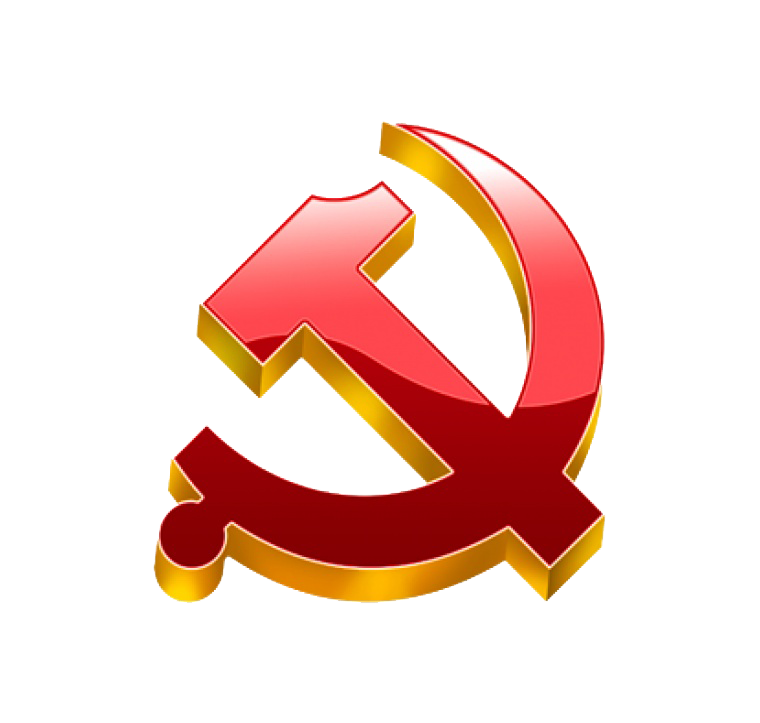 点击添加标题
此处添加详细文本描述，建议与标题相关并符合整体语言风格，语言描述尽量简洁生动。尽量将每页幻灯片的字数控制在200字以内，据统计每页幻灯片的最好控制在5分钟之内。此处添加详细文本描述，建议与标题相关并符合整体语言风格，语言描述尽量简洁生动。尽量将每页幻灯片的字数控制在200字以内，据统计每页幻灯片的最好控制在5分钟之内。
这输入标题
这输入标题
所有文字都可以随意更改成您的文字内容 鼠标点击修改的地方
所有文字都可以随意更改成您的文字内容 鼠标点击修改的地方
这输入标题
这输入标题
所有文字都可以随意更改成您的文字内容 鼠标点击修改的地方
所有文字都可以随意更改成您的文字内容 鼠标点击修改的地方
这输入标题
这输入标题
所有文字都可以随意更改成您的文字内容 鼠标点击修改的地方
所有文字都可以随意更改成您的文字内容 鼠标点击修改的地方
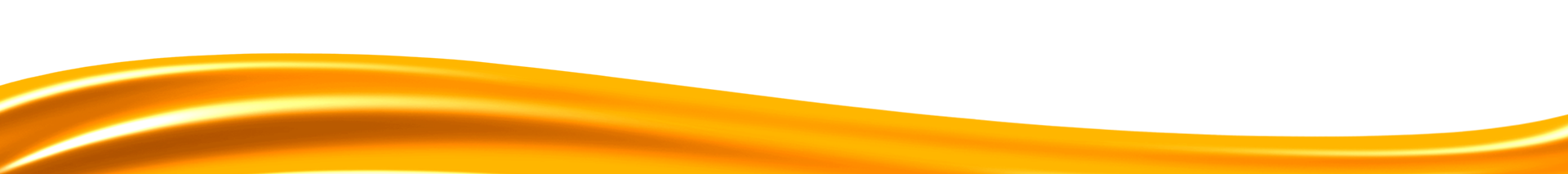 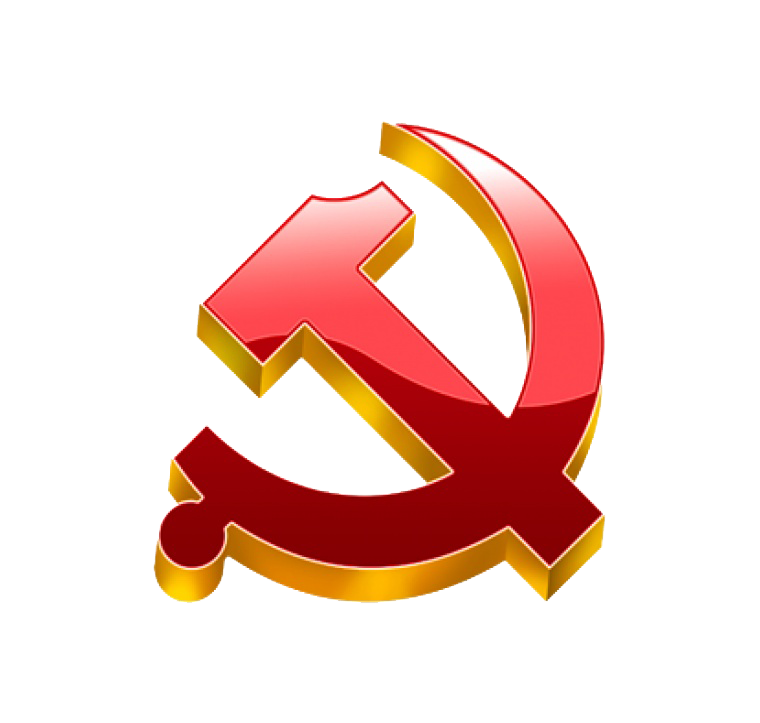 点击添加标题
此处添加详细文本描述，建议与标题相关并符合整体语言风格，语言描述尽量简洁生动。尽量将每页幻灯片的字数控制在200字以内，据统计每页幻灯片的最好控制在5分钟之内。此处添加详细文本描述，建议与标题相关并符合整体语言风格，语言描述尽量简洁生动。尽量将每页幻灯片的字数控制在200字以内，据统计每页幻灯片的最好控制在5分钟之内。
这输入标题
这输入标题
所有文字都可以随意更改成您的文字内容 鼠标点击修改的地方
所有文字都可以随意更改成您的文字内容 鼠标点击修改的地方
这输入标题
这输入标题
所有文字都可以随意更改成您的文字内容 鼠标点击修改的地方
所有文字都可以随意更改成您的文字内容 鼠标点击修改的地方
这输入标题
这输入标题
所有文字都可以随意更改成您的文字内容 鼠标点击修改的地方
所有文字都可以随意更改成您的文字内容 鼠标点击修改的地方
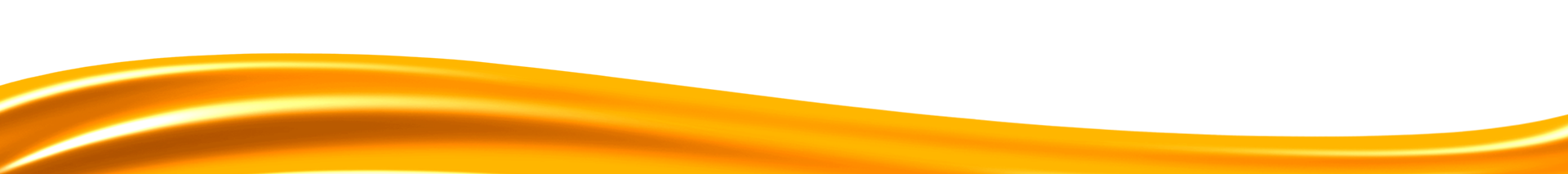 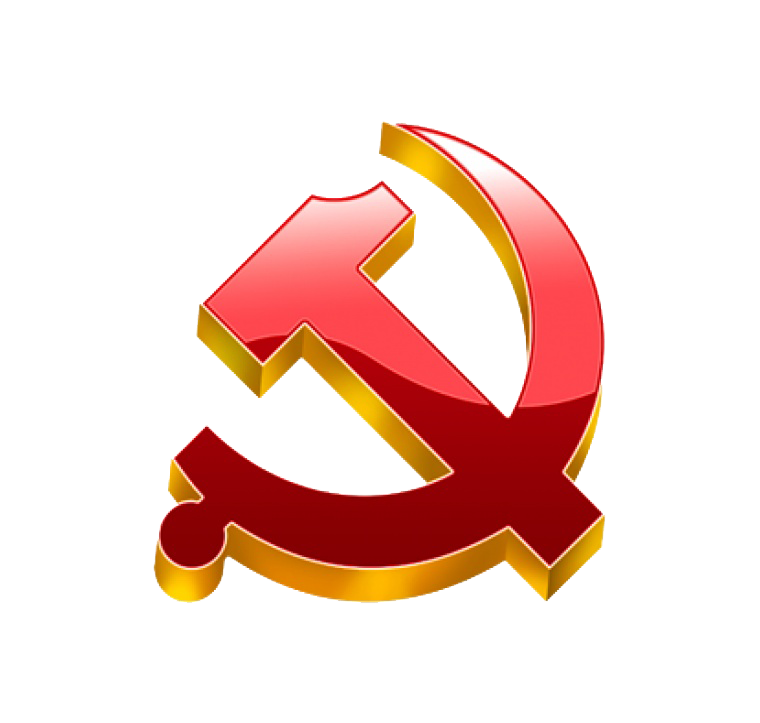 点击添加标题
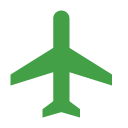 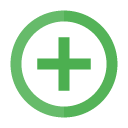 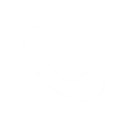 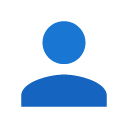 添加标题
添加标题
添加标题
添加标题
点击输入简要文本内容，文字内容需概况精炼的说明该分项内容
点击输入简要文本内容，文字内容需概况精炼的说明该分项内容
点击输入简要文本内容，文字内容需概况精炼的说明该分项内容
点击输入简要文本内容，文字内容需概况精炼的说明该分项内容
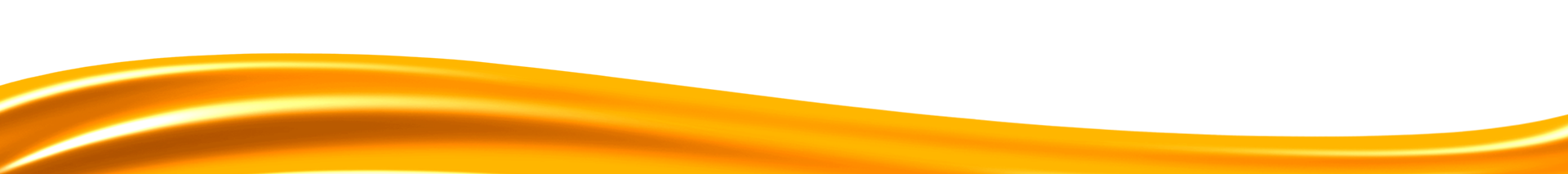 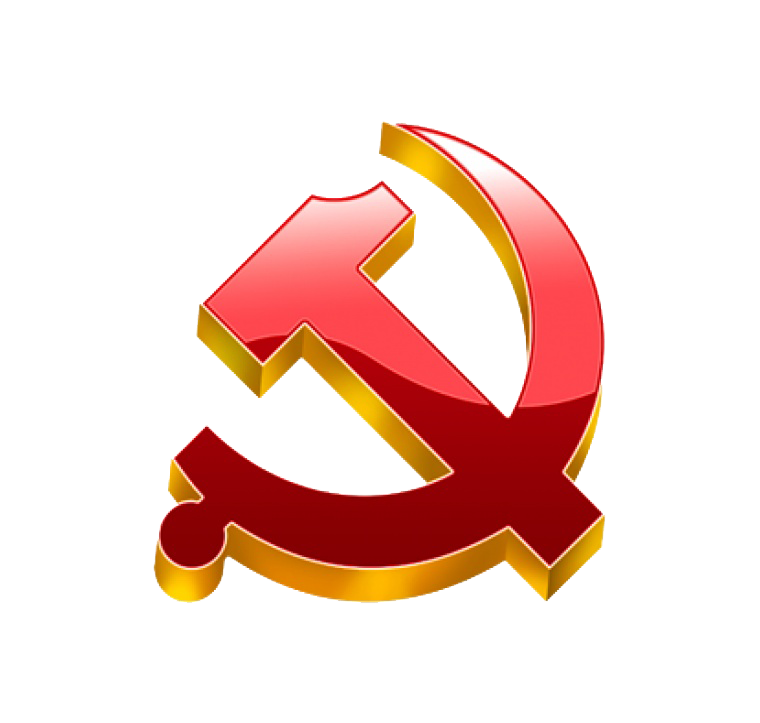 点击添加标题
添加标题
点击添加
文字点击添加
文字
点击添加
文字点击添加
文字
添加标题
点击添加
文字
点击添加
文字
添加标题
添加标题
您的内容打在这里，或者通过复制您的文本后，在此框中选择粘贴，并选择只保留文字。
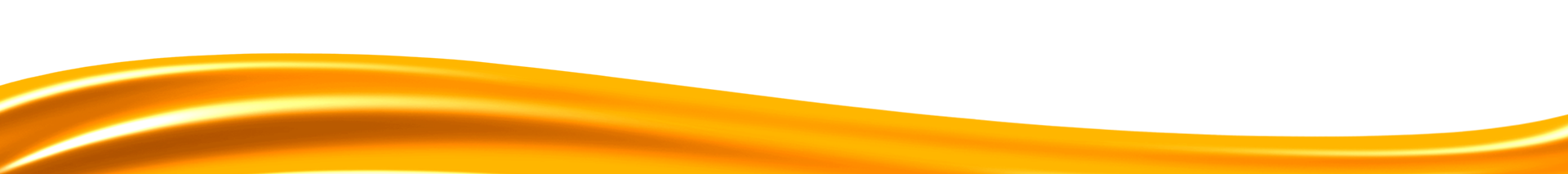 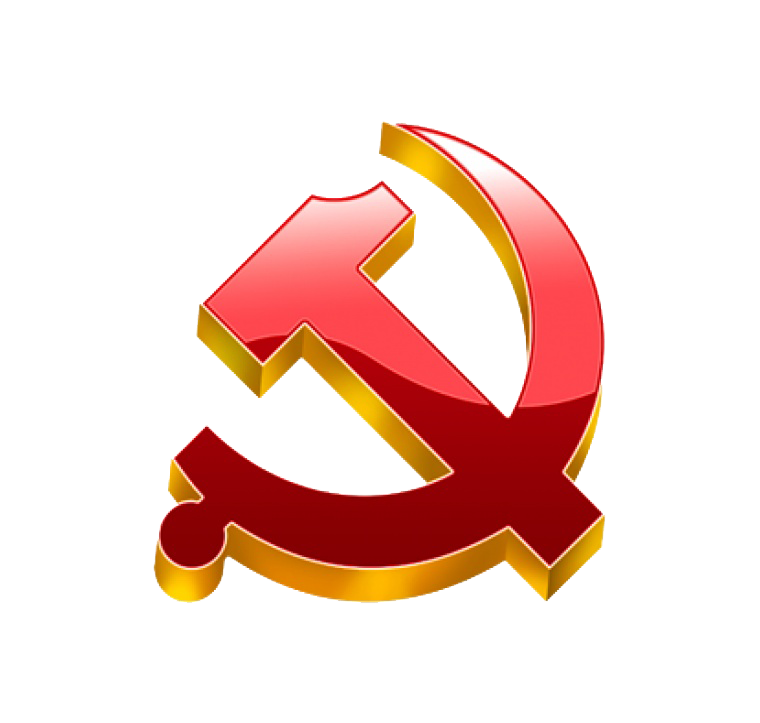 点击添加标题
02
这里输入您的文这里输入您的文字
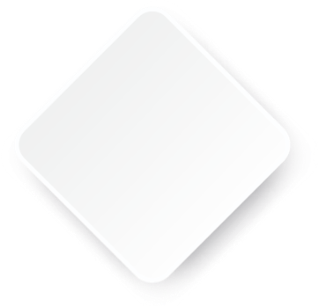 04
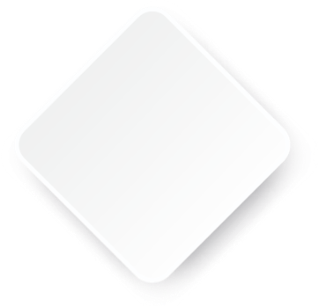 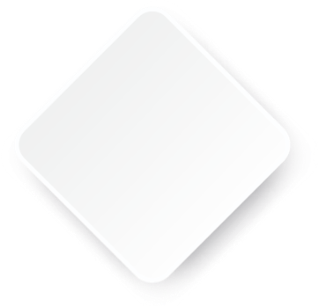 这里输入您的文这里输入您的文字
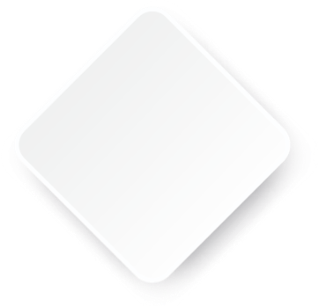 01
03
这里输入您的文这里输入您的文字
这里输入您的文这里输入您的文字
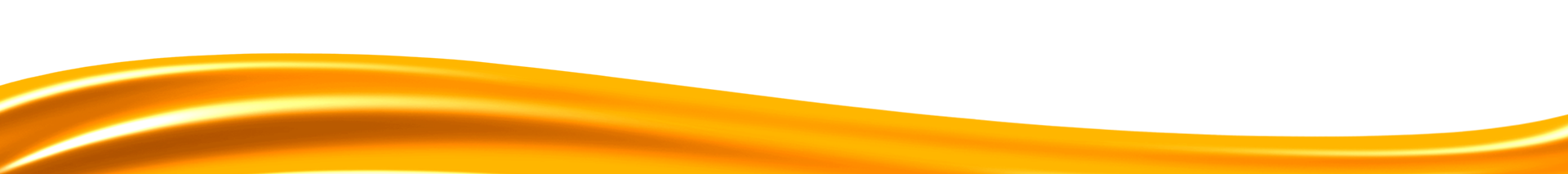 单击此处添加名称
04
单击此处编辑您要的内容，建议您在展示时采用微软雅黑字体，本模版所有图形线条及其相应素材均可自由编辑、改色、替换。
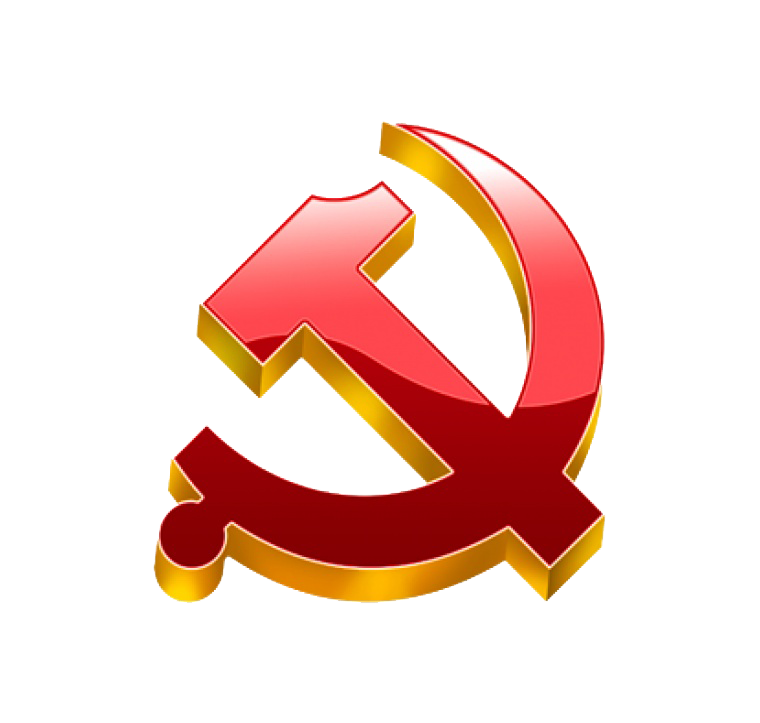 点击添加标题
点击此处添加标题
点击此处添加标题
点击此处添加标题
点击此处添加标题
此处添加详细文本描述，建议与标题相关并符合整体语言风格，语言描述尽量简洁生动
此处添加详细文本描述，建议与标题相关并符合整体语言风格，语言描述尽量简洁生动
此处添加详细文本描述，建议与标题相关并符合整体语言风格，语言描述尽量简洁生动
此处添加详细文本描述，建议与标题相关并符合整体语言风格，语言描述尽量简洁生动
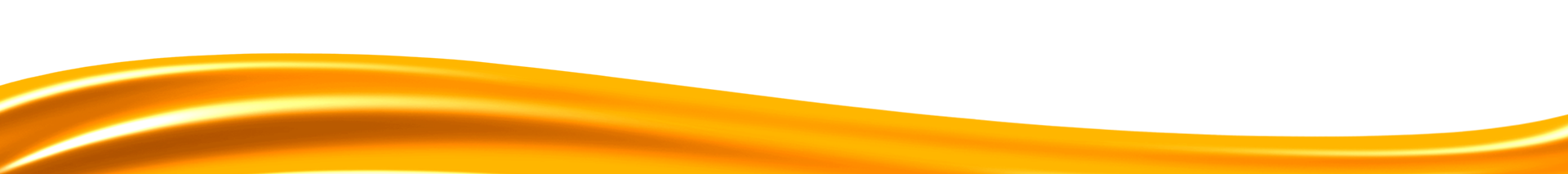 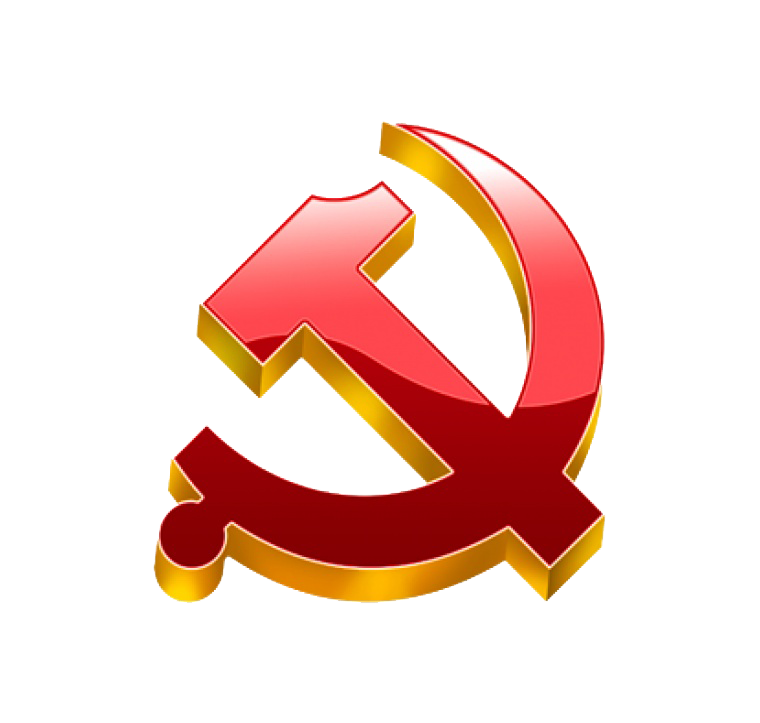 点击添加标题
输入标题
输入标题
点击在此输入简要文字介绍文字内容尽量概括精炼，不用多余的修饰文字，言简意赅说明
点击在此输入简要文字介绍文字内容尽量概括精炼，不用多余的修饰文字，言简意赅说明
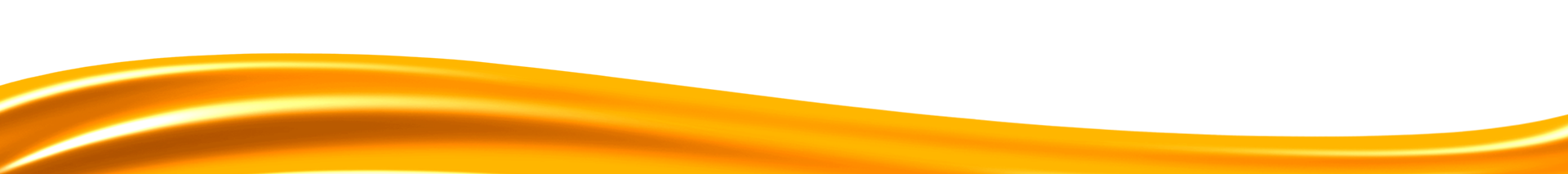 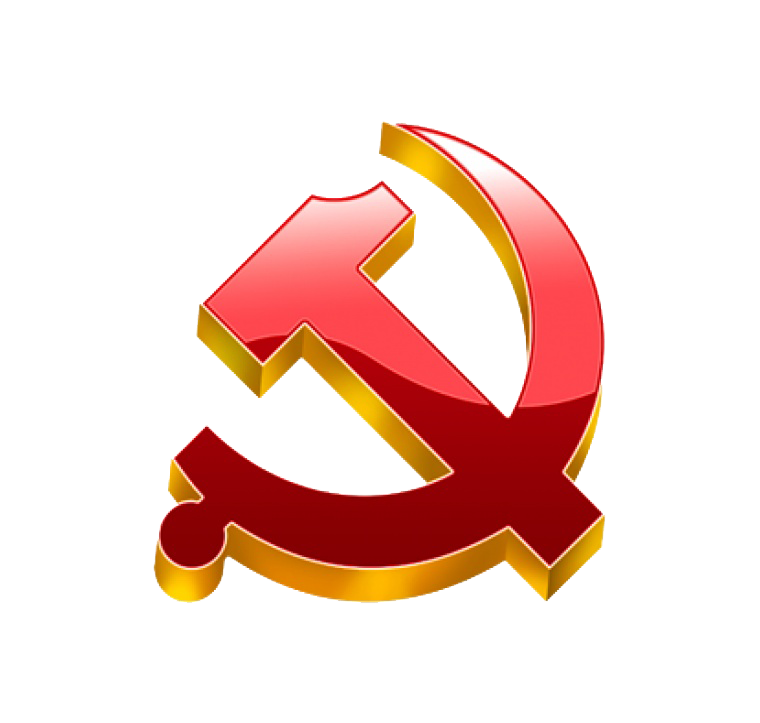 点击添加标题
95%
添加标题
75%
此处添加详细文本描述，建议与标题相关并符合整体语言风格，语言描述尽量简洁生动。尽量将每页幻灯片的字数控制在200字以内，据统计每页幻灯片的最好控制在5分钟之内。
55%
25%
添加标题
此处添加详细文本描述，建议与标题相关并符合整体语言风格，语言描述尽量简洁生动。尽量将每页幻灯片的字数控制在200字以内，据统计每页幻灯片的最好控制在5分钟之内。
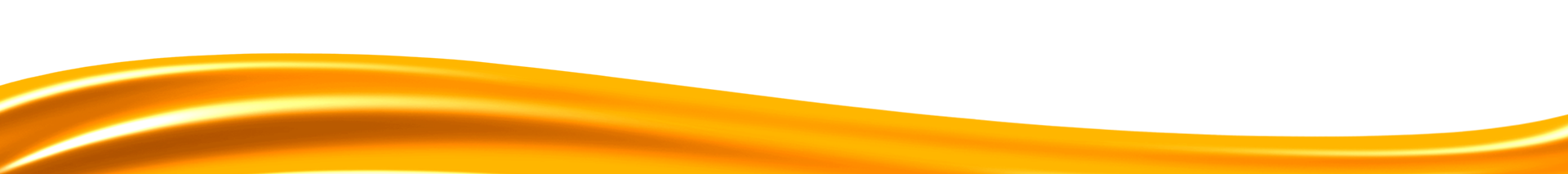 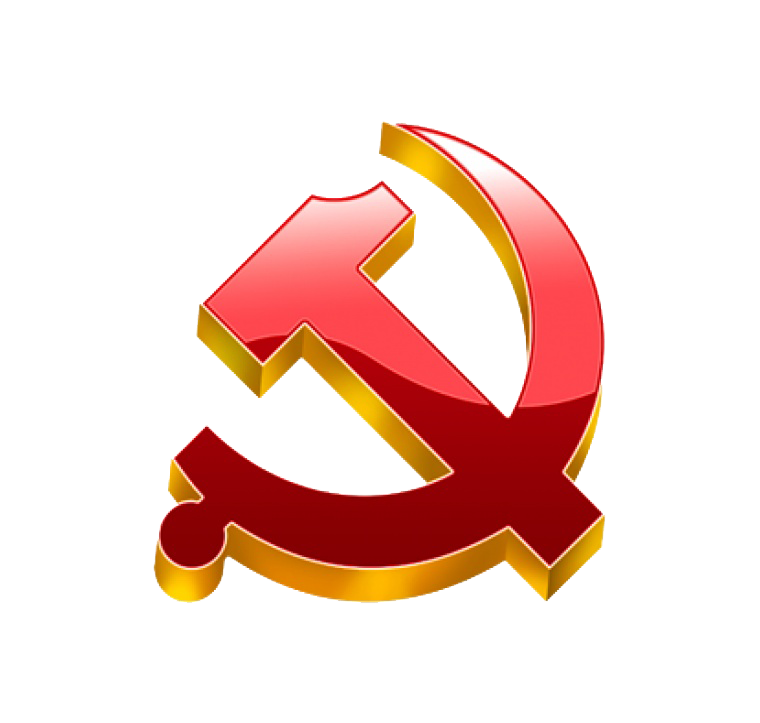 点击添加标题
1
现阶段问题一
您的内容打在这里，或者通过复制您的文本后，在此框中选择粘贴
2
1
2
现阶段问题二
您的内容打在这里，或者通过复制您的文本后，在此框中选择粘贴
3
4
现阶段问题三
您的内容打在这里，或者通过复制您的文本后，在此框中选择粘贴
3
添加标题
现阶段问题四
您的内容打在这里，或者通过复制您的文本后，在此框中选择粘贴
4
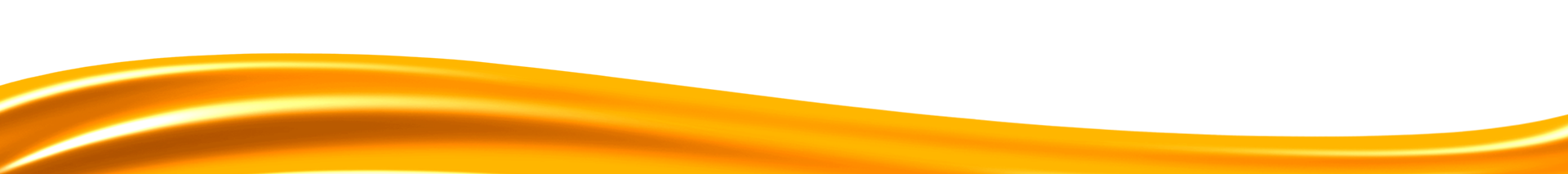 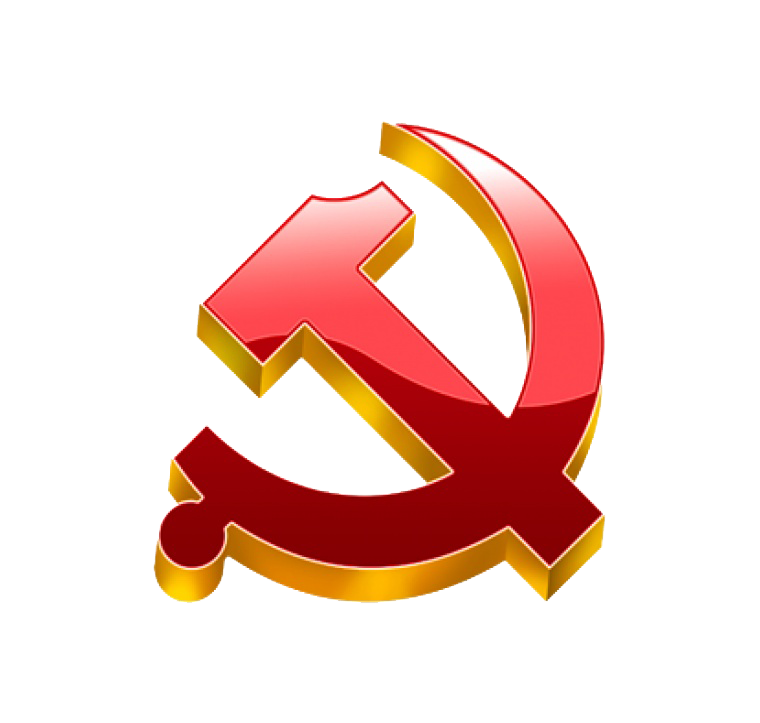 点击添加标题
输入标题
输入标题
输入标题
输入标题
所有文字都可以随意更改成您的文字内容
所有文字都可以随意更改成您的文字内容
所有文字都可以随意更改成您的文字内容
输入标题
输入标题
输入标题
输入标题
所有文字都可以随意更改成您的文字内容
所有文字都可以随意更改成您的文字内容
所有文字都可以随意更改成您的文字内容
所有文字都可以随意更改成您的文字内容
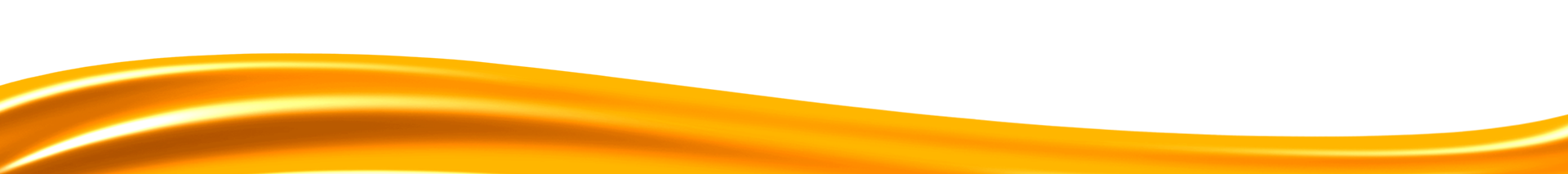 感谢您的观看